Odborná praxe
Tereza Oralová
UČO: 28918
úvod
Dům porcelánu Praha s.r.o.
Vznik 2. května 1994
Jugoslávská 567/16, Vinohrady, 120 00 Praha 2
Prodej českého i zahraničního porcelánu
Jednatelé:	Ing. Petr Bednář
	Bc. František Bednář
	doc. Ing. Helena Sedláčková, CSc.
Školitel:	Ing. Jana Hanzalová
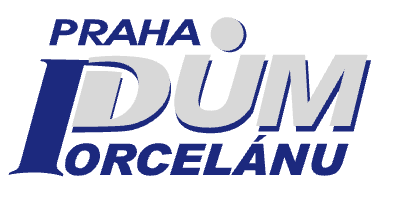 Finanční účetnictví
Vkládání účetních dokladů
Inventura a uzávěrka účtů
Příprava podkladů k dani z příjmu
Příprava podkladů k DPH
Vyhotovování cestovních dokladů, dohod o provedení práce a pracovních smluv
Kontrola, třídění a archivace účetních dokladů
Marketing
E-mailová komunikace se zákazníky
Příprava seznamu objednávek na základě předešlé komunikace se zákazníky
Přidávání nových produktů na webové stránky včetně ceny, parametrů, obrázků a lákavých popisků v českém i anglickém jazyce
Kontrola správnosti českých a anglických popisků produktů
V případě akcí úprava cen v systému Simplia.cz
Personální činnost
Účast na pracovním pohovoru zaměstnance
Příprava podkladů pro jeho přijetí
Shromažďování údajů o zaměstnancích
Vytváření podkladů pro tvorbu mezd
Strategické řízení
Příprava podkladů na porady
Účast na poradách společnosti
Vyhotovování zápisů z porady
Návrh na zvýšení efektivity zaměstnanců
Zhodnocení praxe studentem
Praxe mě velmi bavila
Získání nových odborných znalostí a praktických dovedností
Přátelský a ochotný kolektiv
Školitel mě praxí provedl s pozitivním a profesionálním přístupem
Ověření správnosti volby oboru

Návrh na zlepšení praxe
Snížení požadavků na splnění tohoto předmětu
Závěr
Navázání nových kontaktů
Prohloubení odborných znalostí a praktických dovedností
Nabídka další brigádnické spolupráce
Děkuji za pozornost
Zdroje
Dům porcelánu Praha. Online. Dům Porcelánu. Dostupné z: https://www.dumporcelanu.cz/?gad_source=1&gclid=CjwKCAjwi_exBhA8EiwA_kU1MiiI6YLjKQ0zCnx71Zv49_iDhaSEZiNfO2QvzJJYg_GNyL7oslv_oxoCgFkQAvD_BwE. [cit. 2024-05-10].